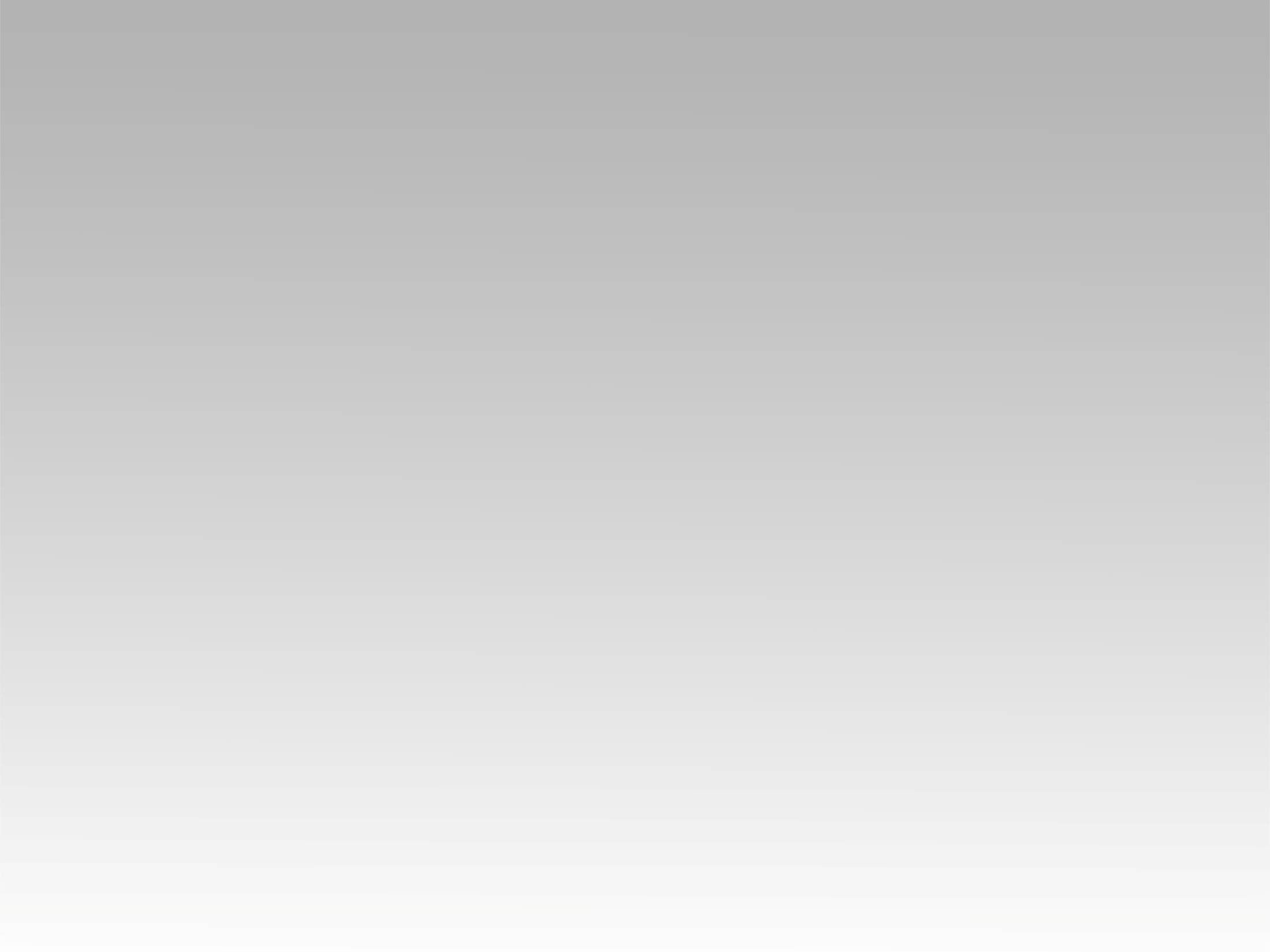 تـرنيـمـة 
أحبَبتُ أنَّ سَيِّدِي
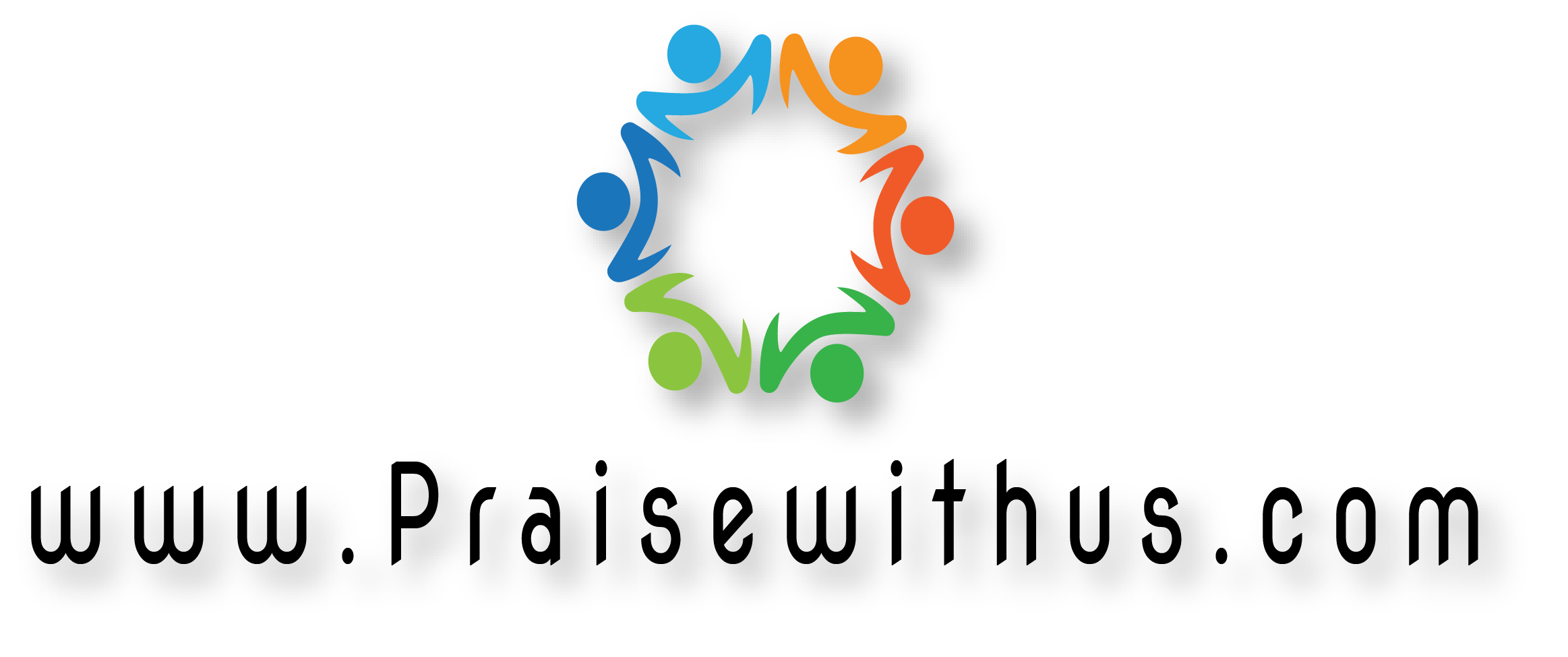 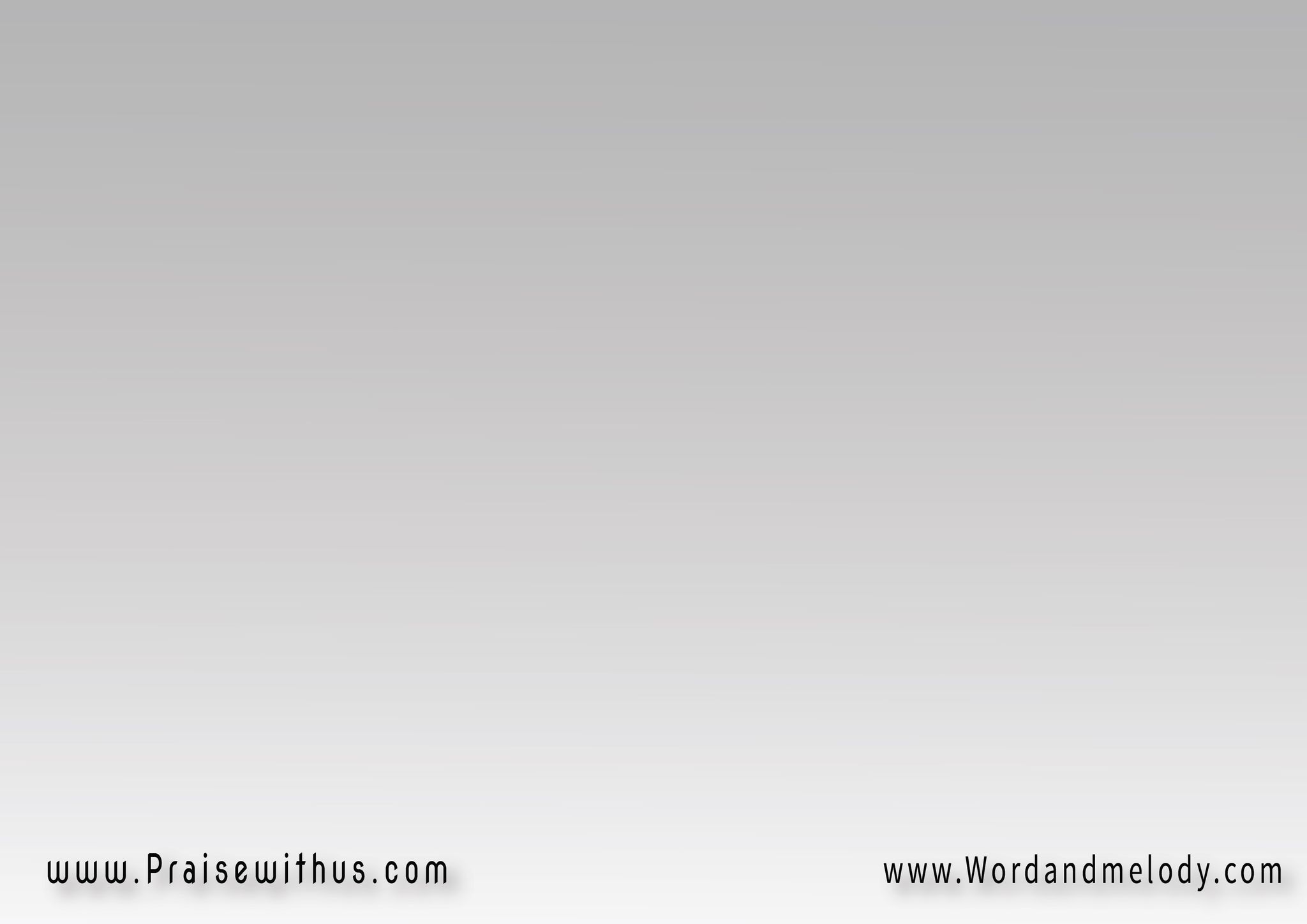 أحبَبتُ أنَّ سَيِّدِي  يَسْمَعُ صَوتي وَدُعَايوَيَستـَجيبُ طِلبَتـــي   فهوَ مُخَلـِّصِي رَجَاي
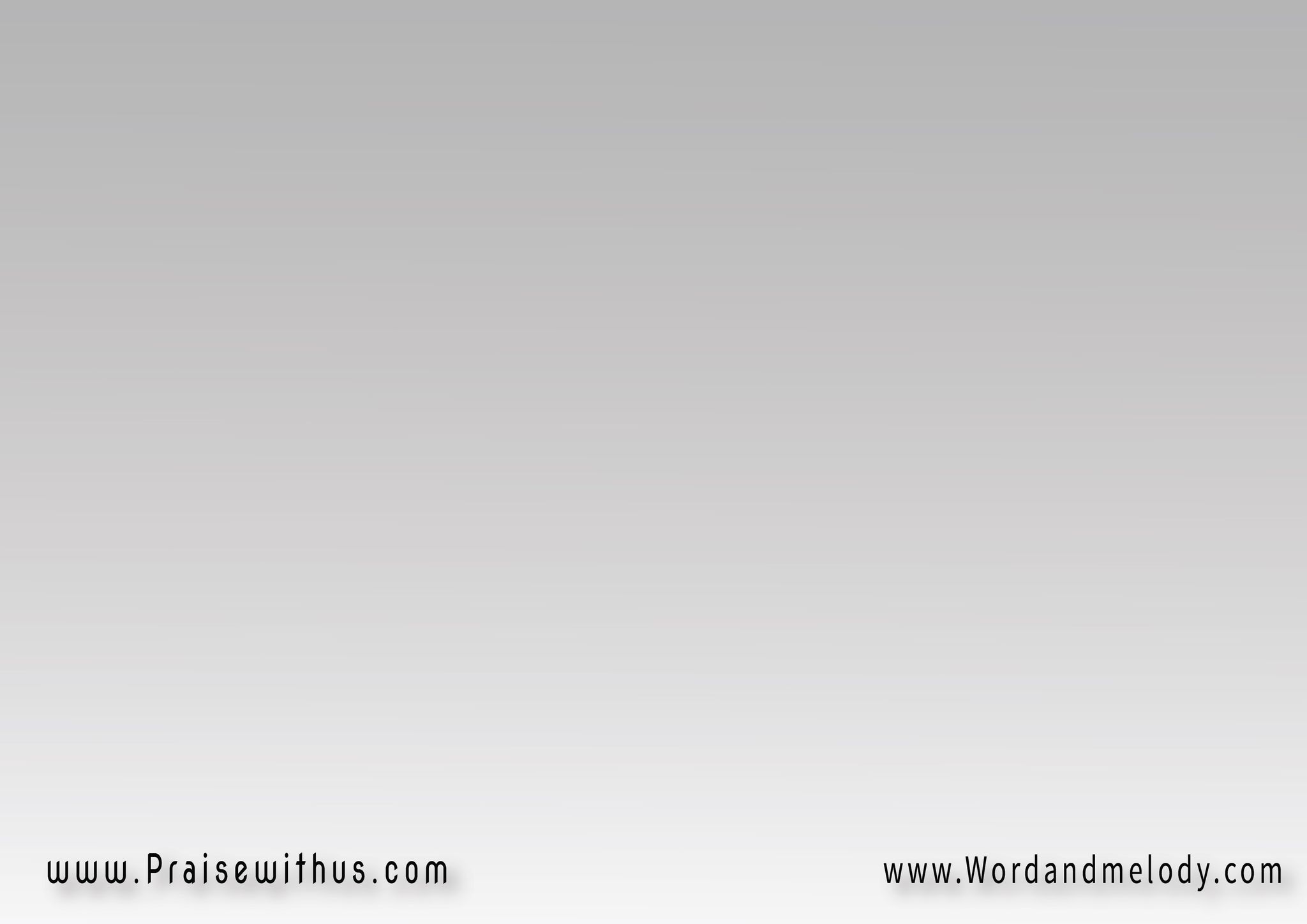 أمَالَ نـَحْـوِي أُذنـَهُ 
لِذاكَ أدْعُــــــوهُ أنامُدَّةَ عُمْرِي كـُلـَّهَــا 
فهوَ الإلـَهُ رَبُّنــــا
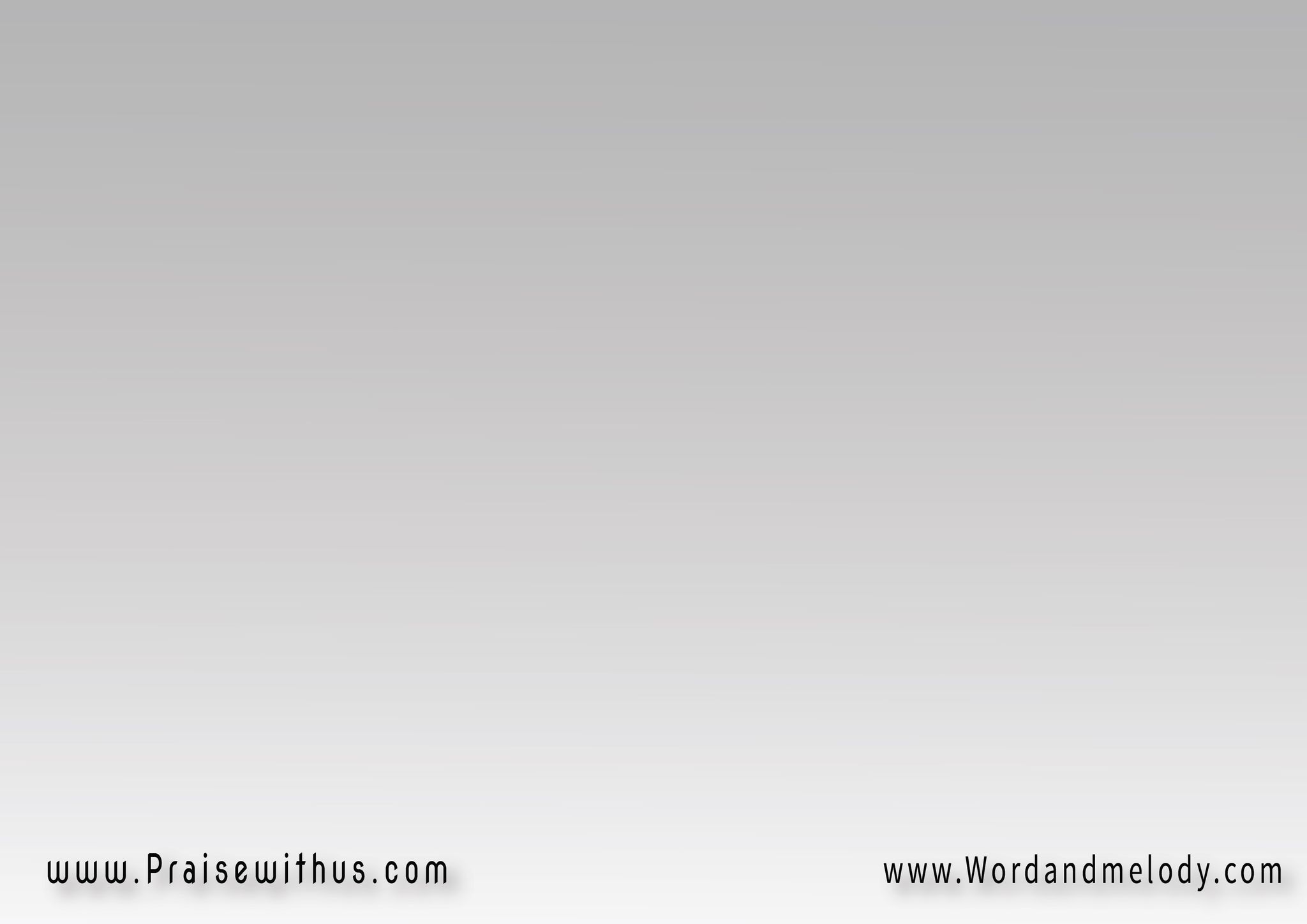 الرَّبُّ صَدِيقٌ قـَـــوِي
كـَذاكَ حَنـَّــانٌ أمينْحَافِظ ُ كـُلِّ البُسَطــــا مُخَلـِّصُ المَتـَّضِعِينْ
يانفسي قومِي وَارجـِعي  إلى مَكـَـان ِ رَاحَتِكْإلـَيْكِ أحْسَنَ العَلـــــــــي عُـودِي إذا ً لِنِعمَتِكْ
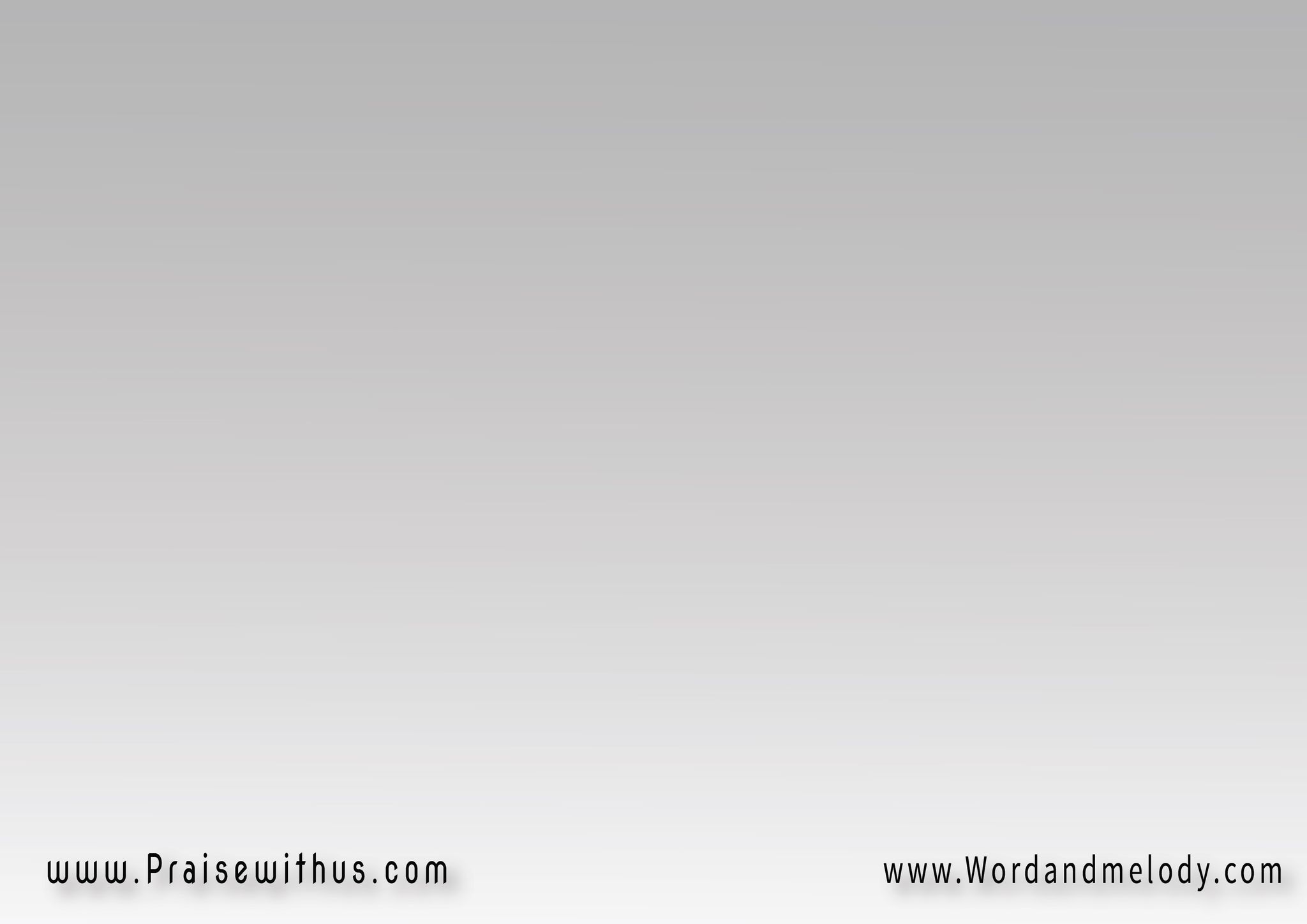 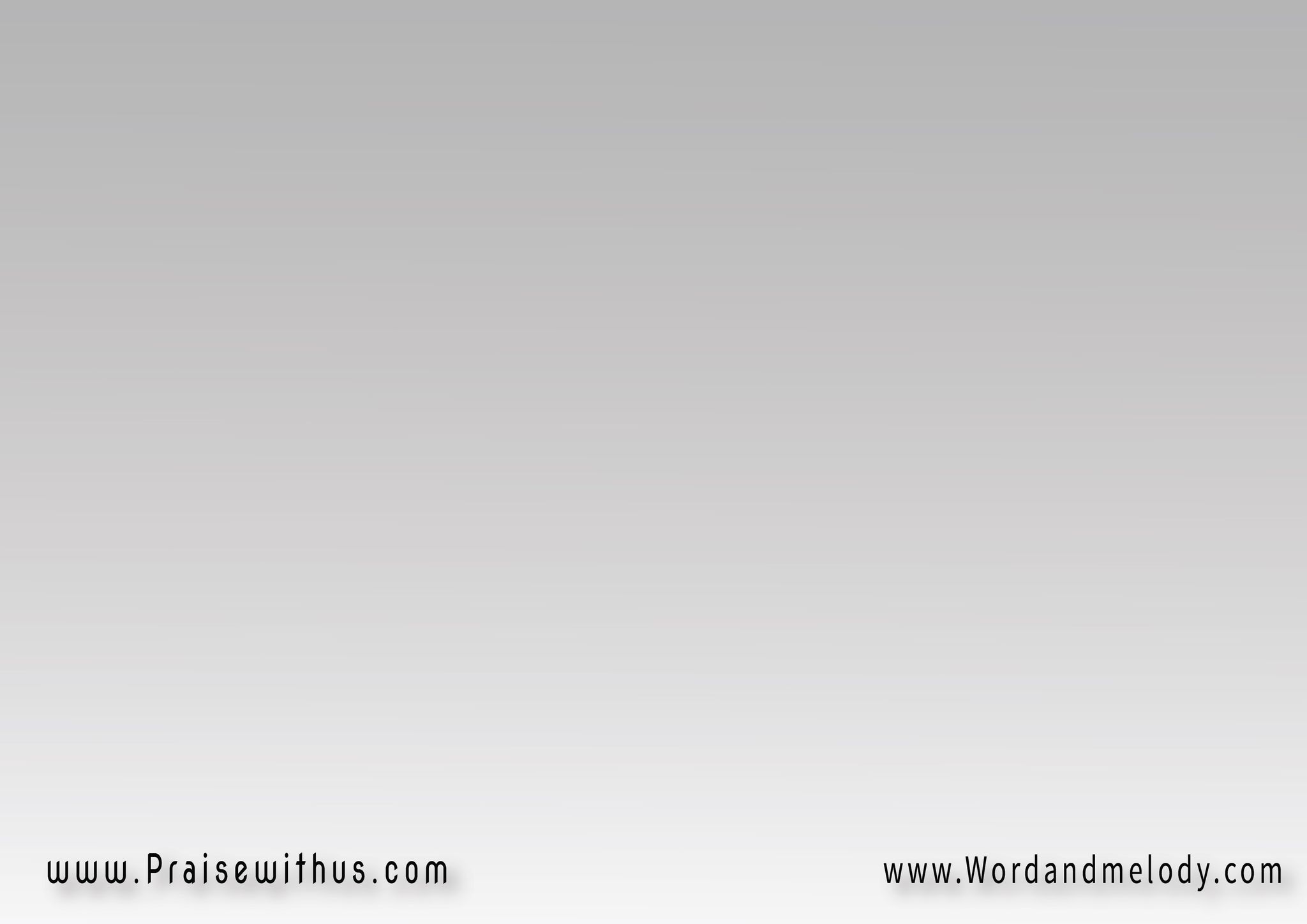 أنقـَذتَ نفسي سَيِّدِي مِن شَرِّ مَــوْتٍ وَقلقْوَقد مَسَحْتَ أدْمُعِــــــي حَفـَظتـَني مِنَ الزَّلـَقْ
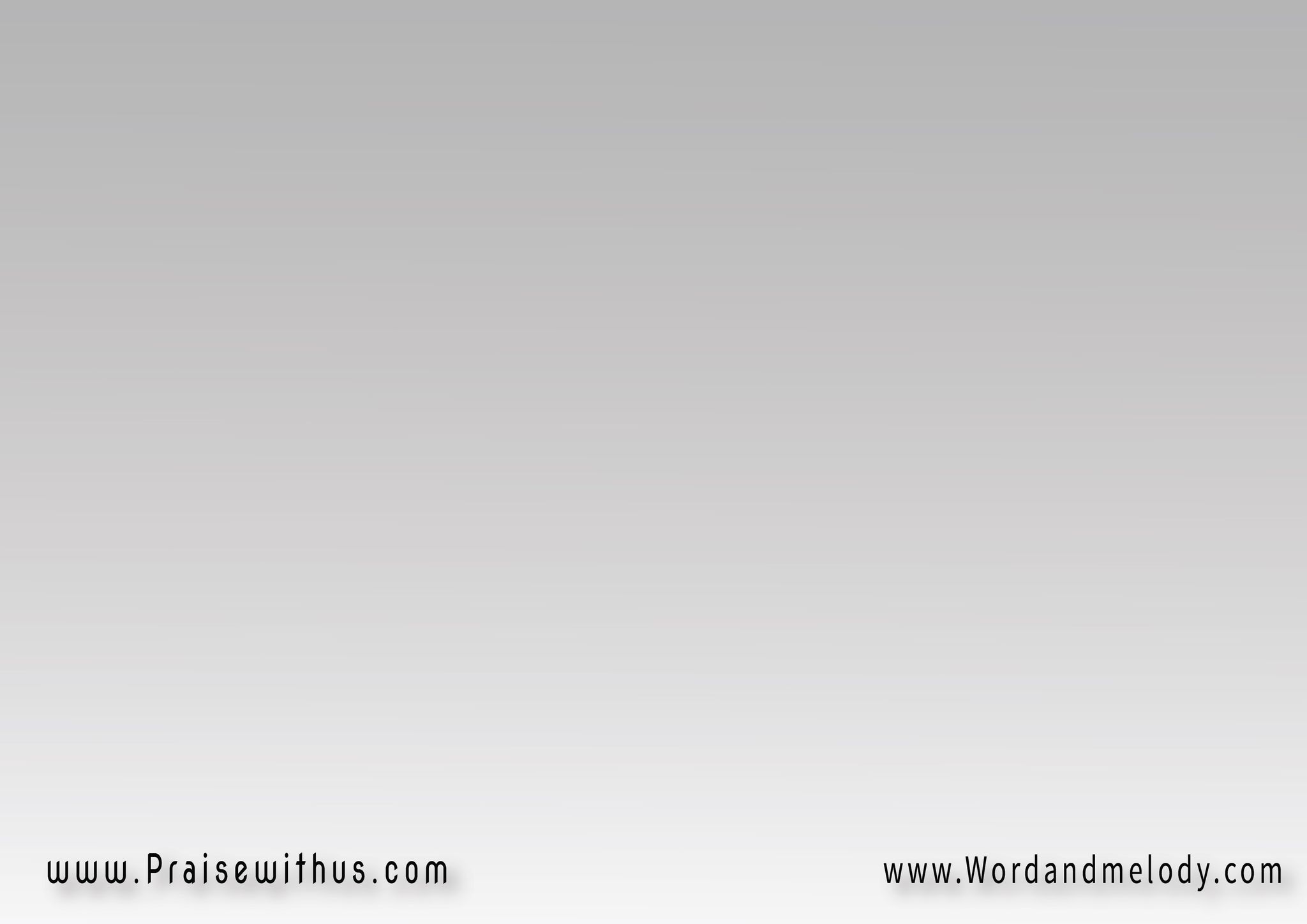 في مَوْطِن الأحْيَــــا أنا أسْلـُكُ قـُـــدَّامَ الإلـَــهْمُخَبِّرَا ً بـِفـَضلِــــــــــهِ مَسَبِّحَا ً طولَ الحَيَــاة
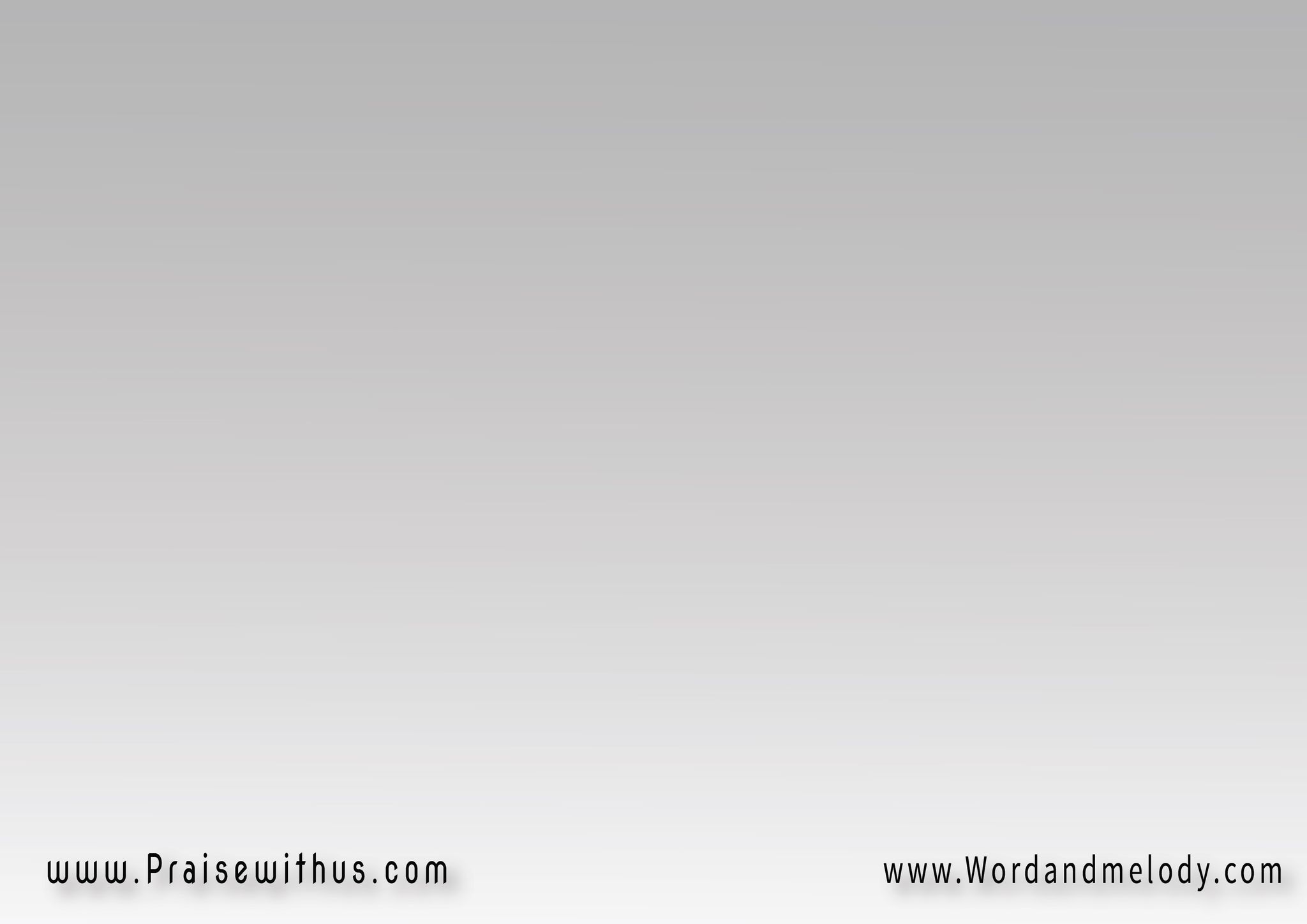 آمَنتُ بالحَقِّ الجَلي 
لِذاكَ فـُهْتُ ناطِقـــا ًوَقد تـَذَلـَّلتُ أنـــــا ذ ُلا ً شَدِيدَا ً فائِقـــا ً
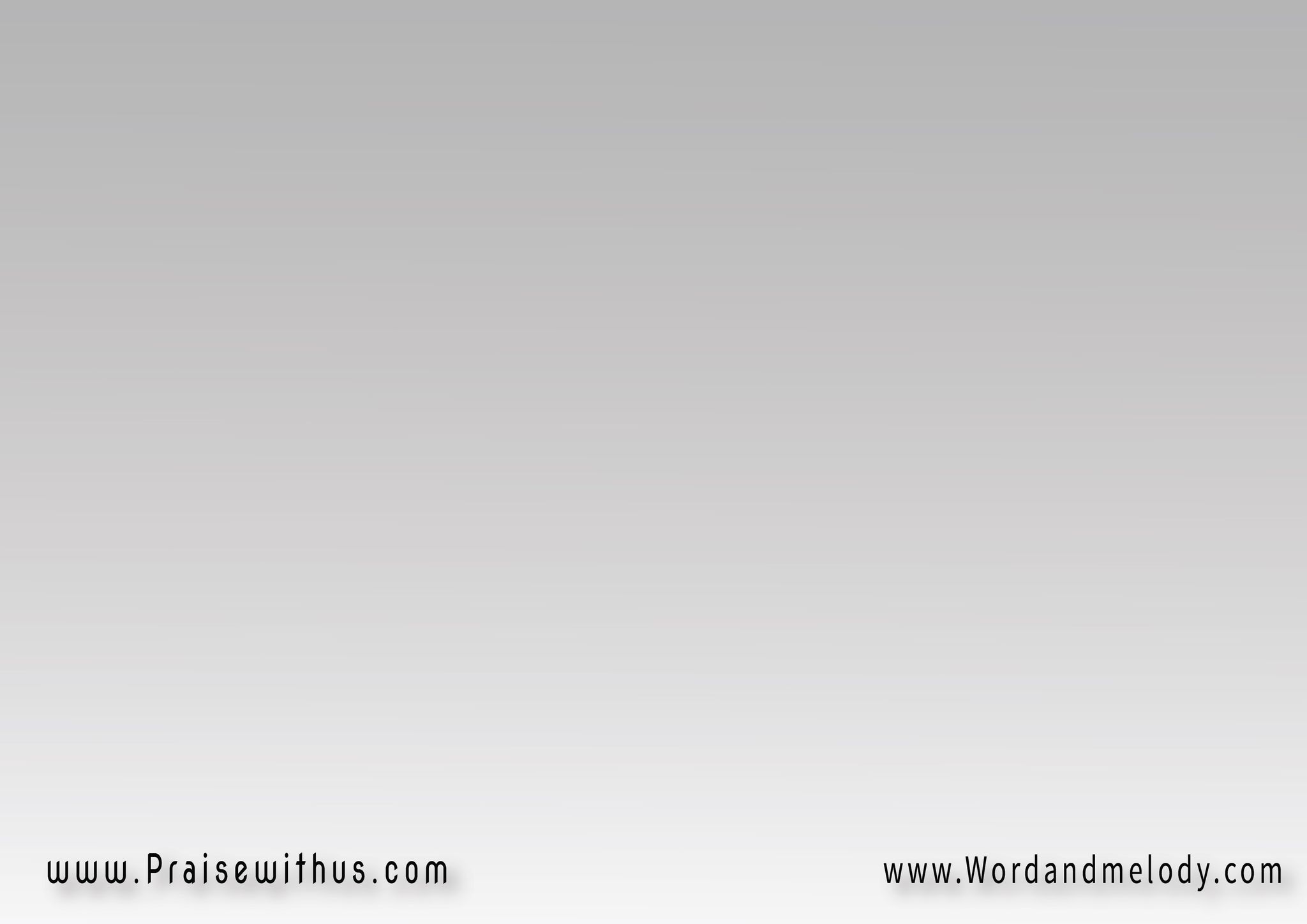 وَقـُلتُ عِندَ حَيْرَتــي  لا أرتـَجي إلا الإلـَهكـُلٌّ سِــــــــوَاهُ بَاطِلٌ وَلا رَجَاءَ لي سِوَاه
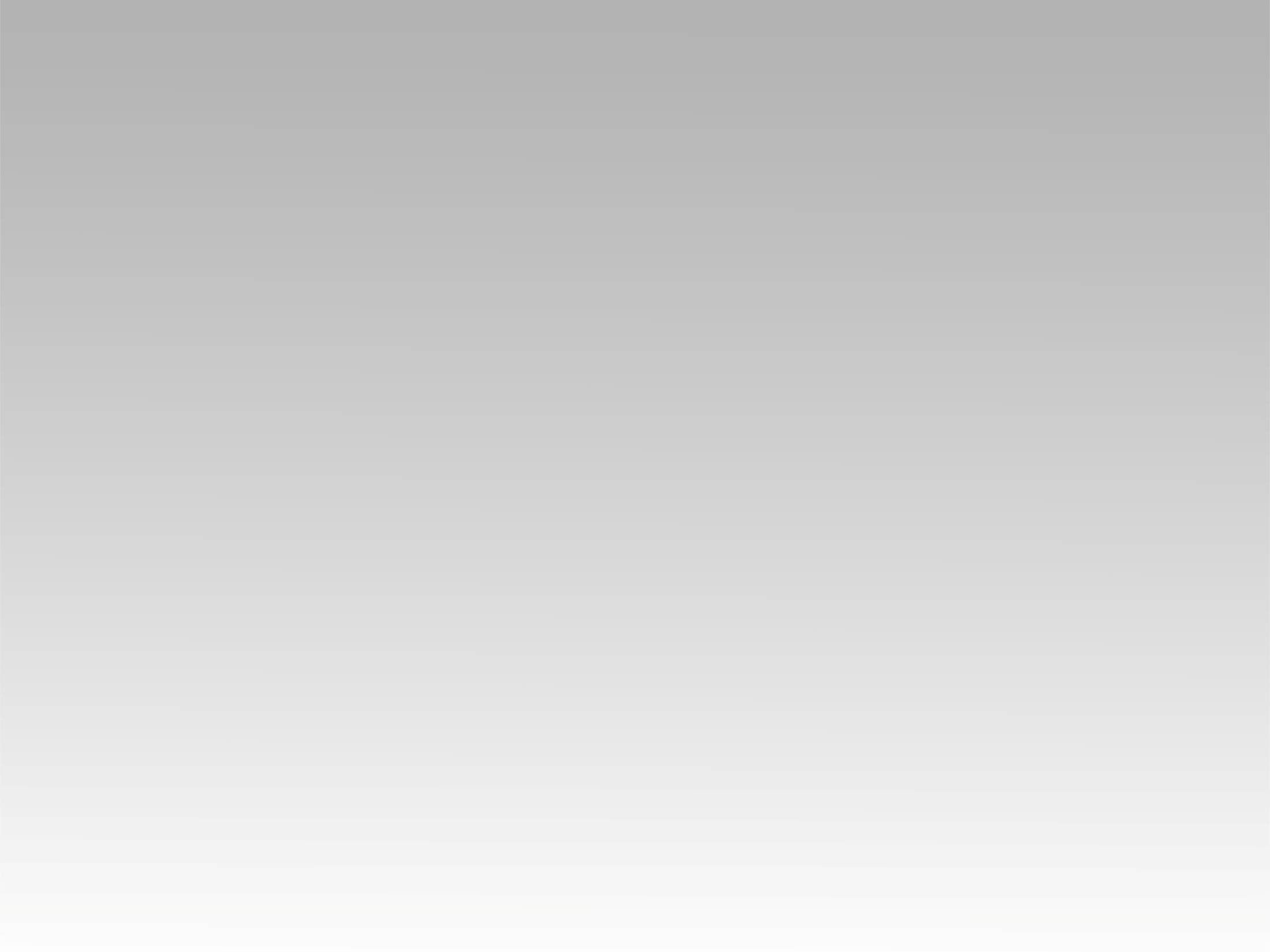 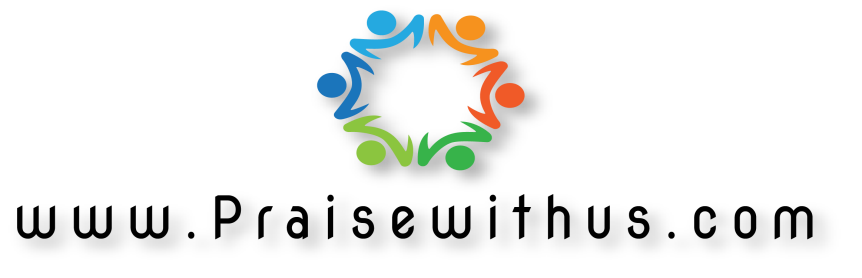